せいしょから　しっていく RUTCうんどう      ドタンのまち　うんどう
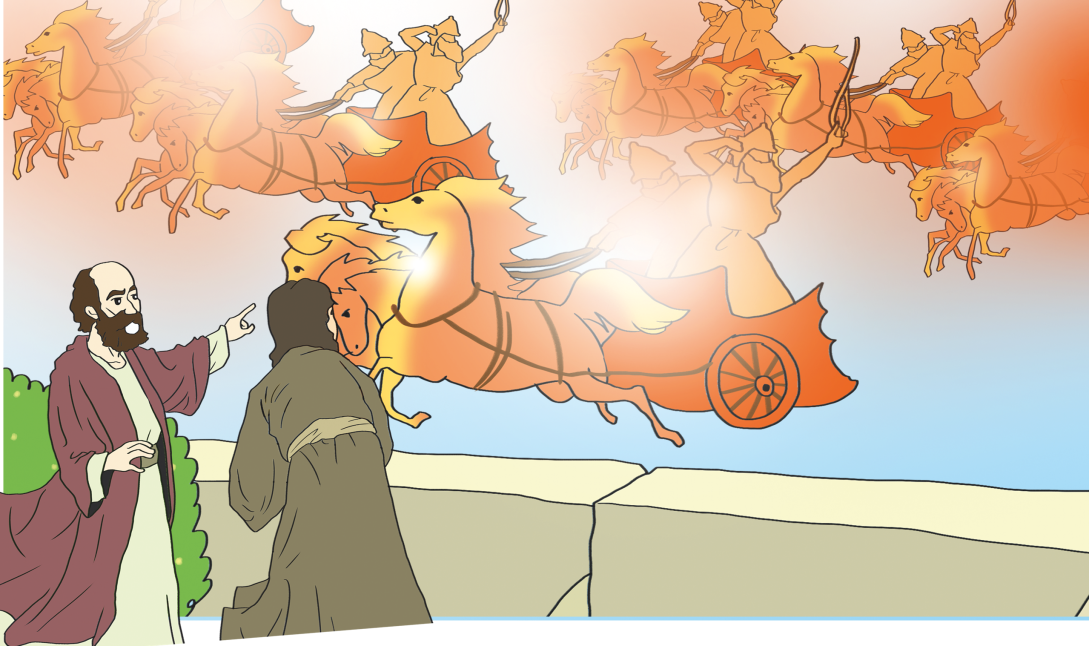 Ⅱれつおう 6:8-24
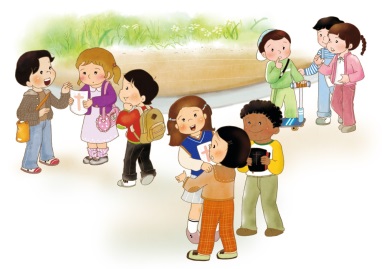 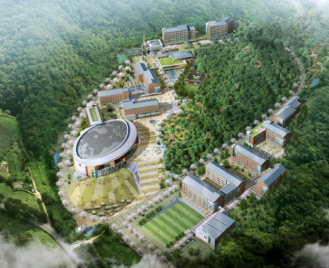 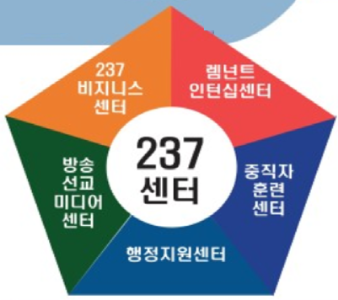 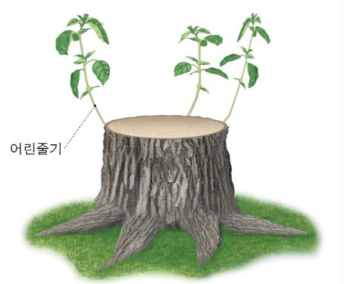 [Speaker Notes: 이미지 출처 : 그루터기 http://cafe.daum.net/cbnuh33/7RGT/71?q=%EA%B7%B8%EB%A3%A8%ED%84%B0%EA%B8%B0&re=1]
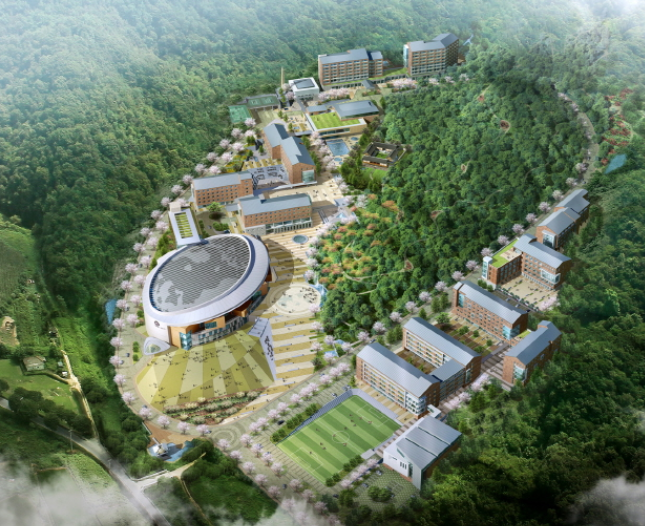 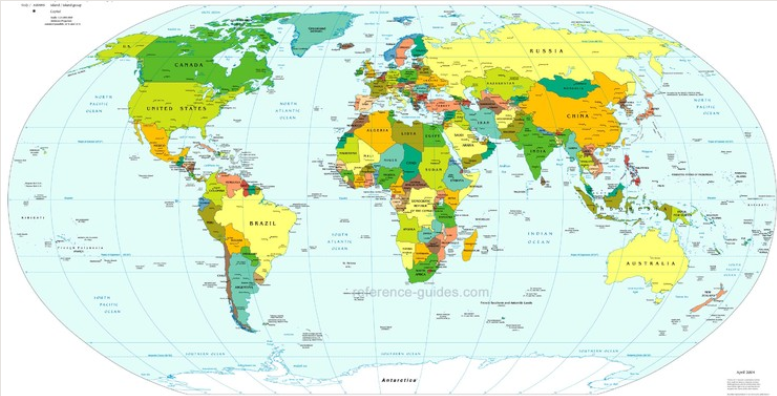 [Speaker Notes: 이미지출처 : https://field20.blog.me/40026693743]
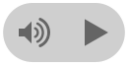 1. いぜんに　あった　じけん
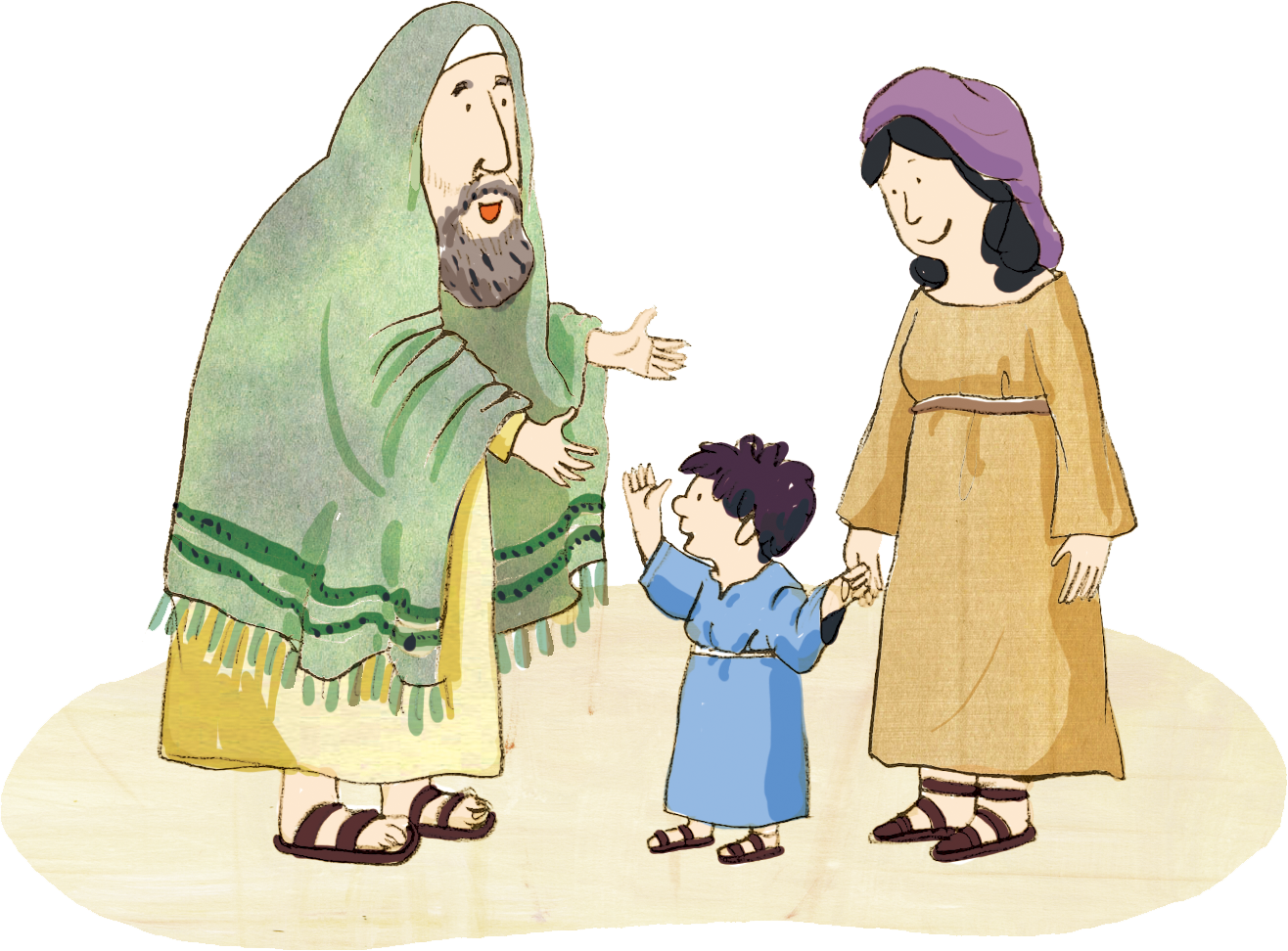 カルメルさん　じけん
850:1
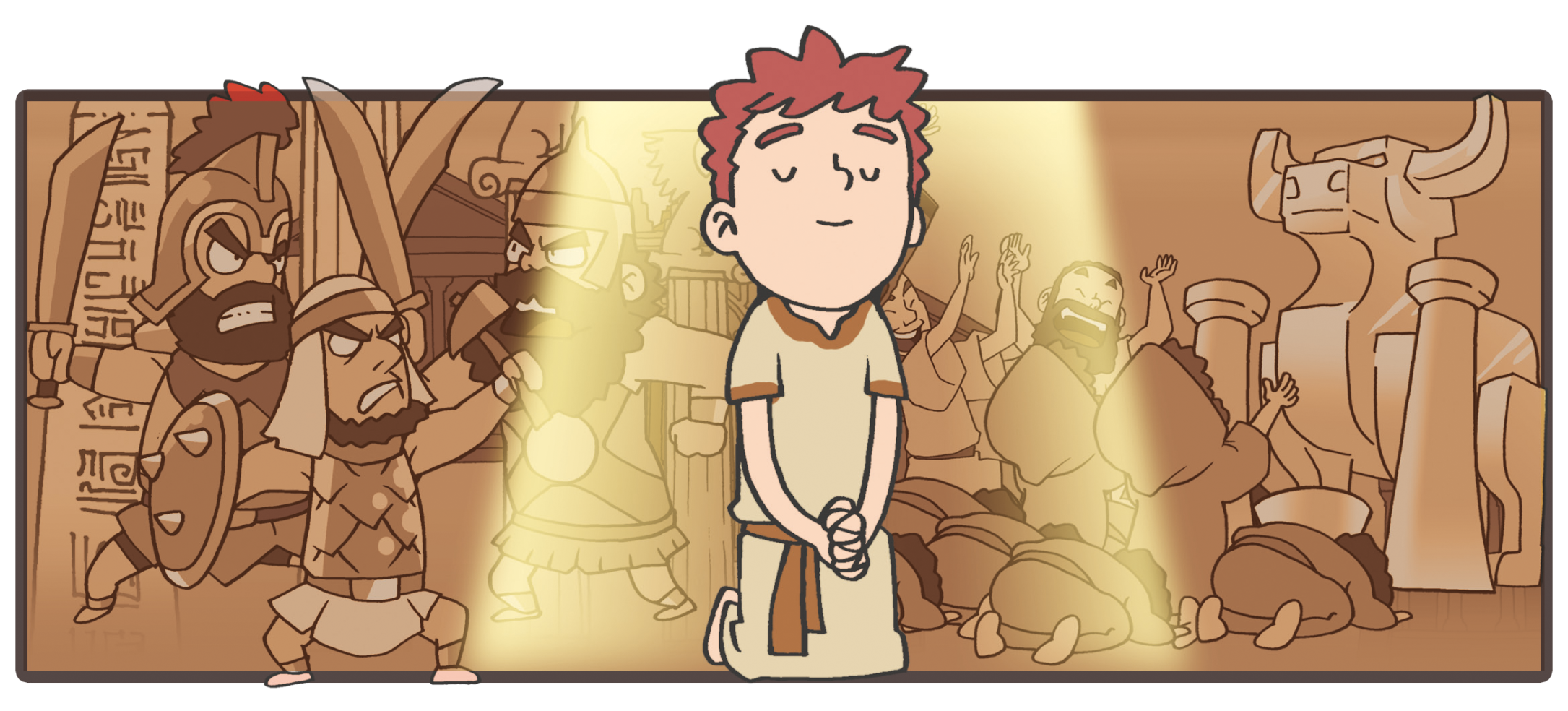 ホレブのやま　じけん
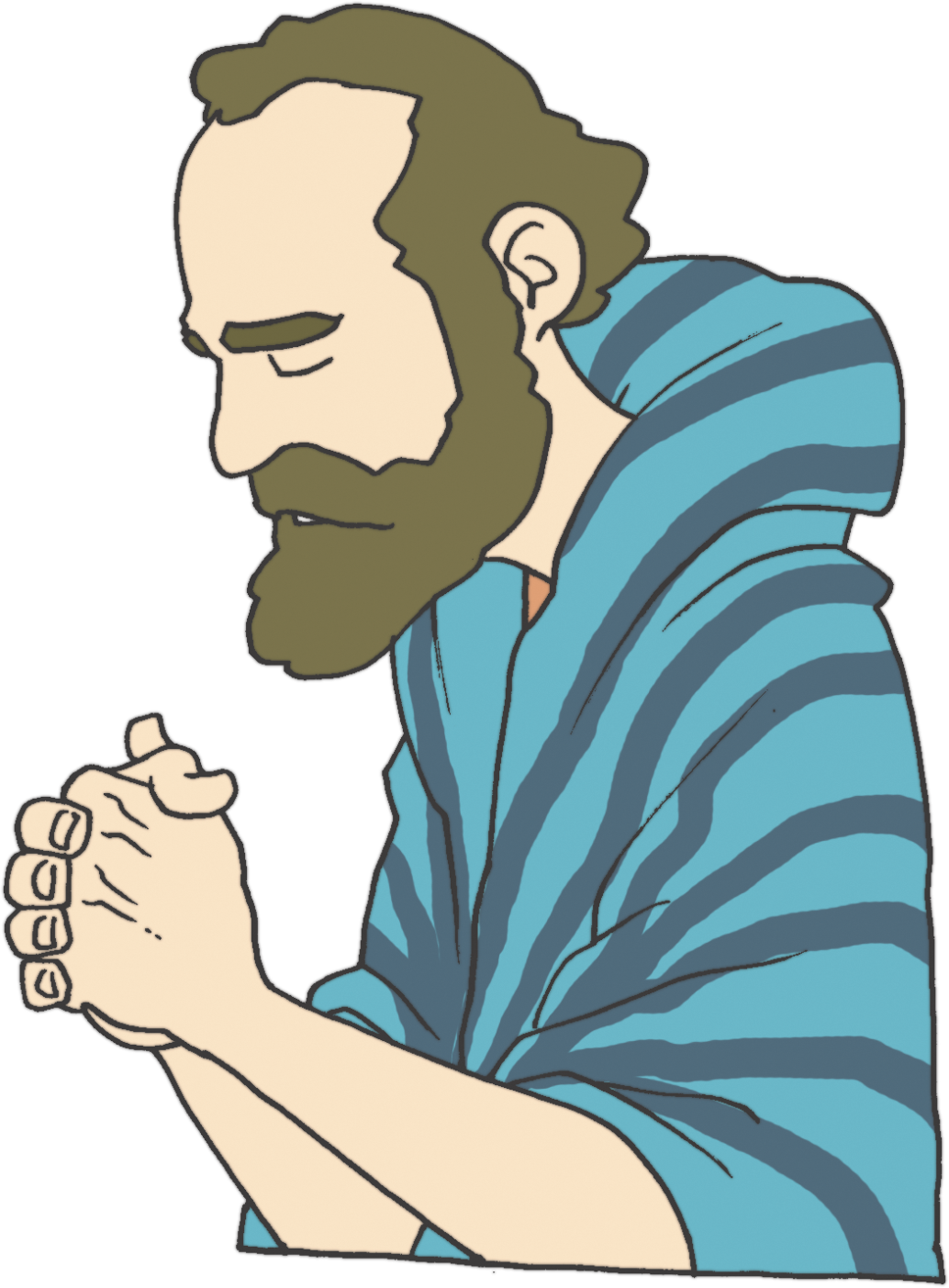 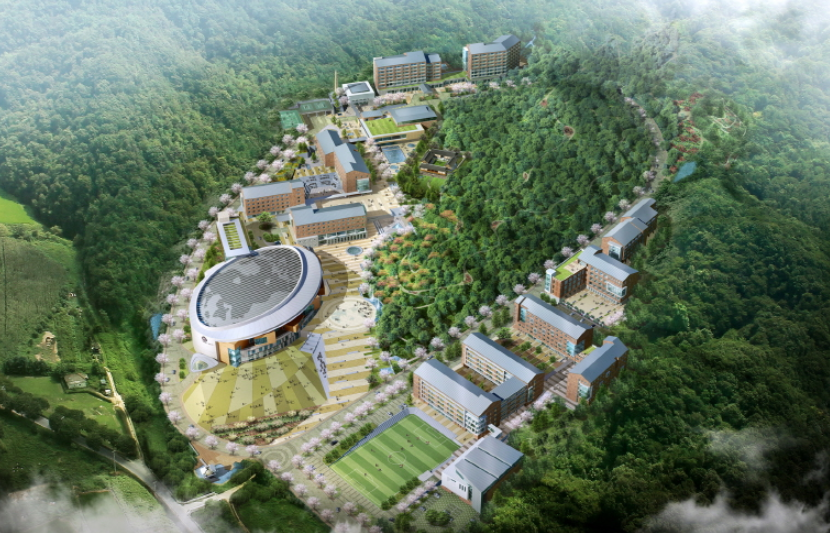 7000 でし
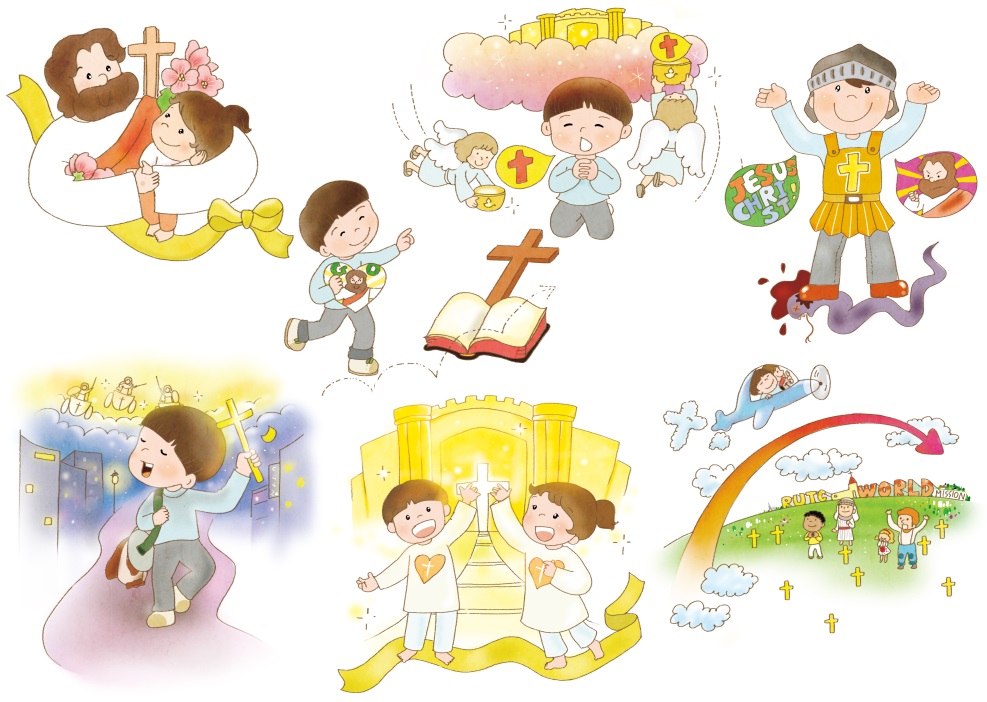 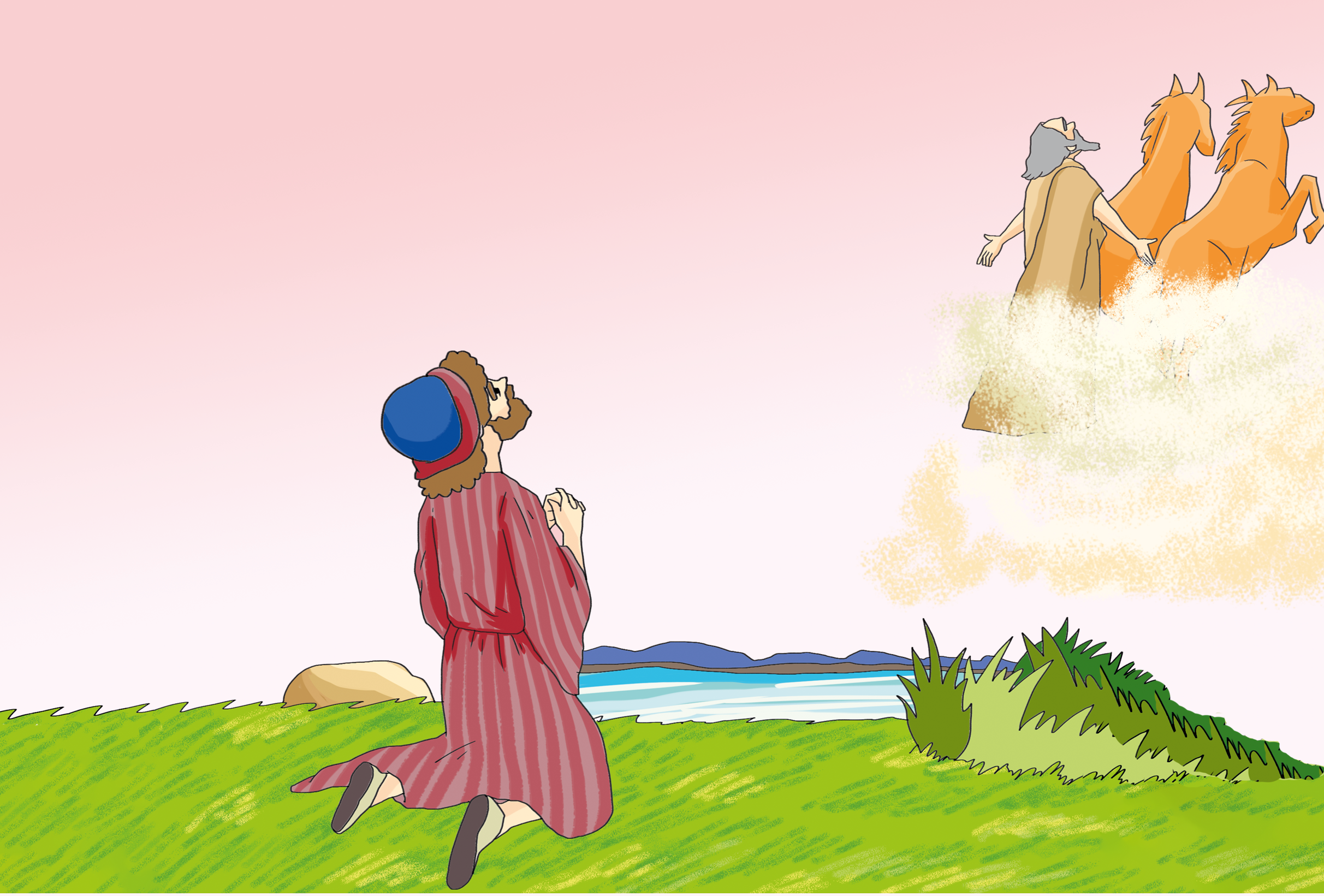 2. エリシャの　いのり
3. ドタンのまち　うんどう
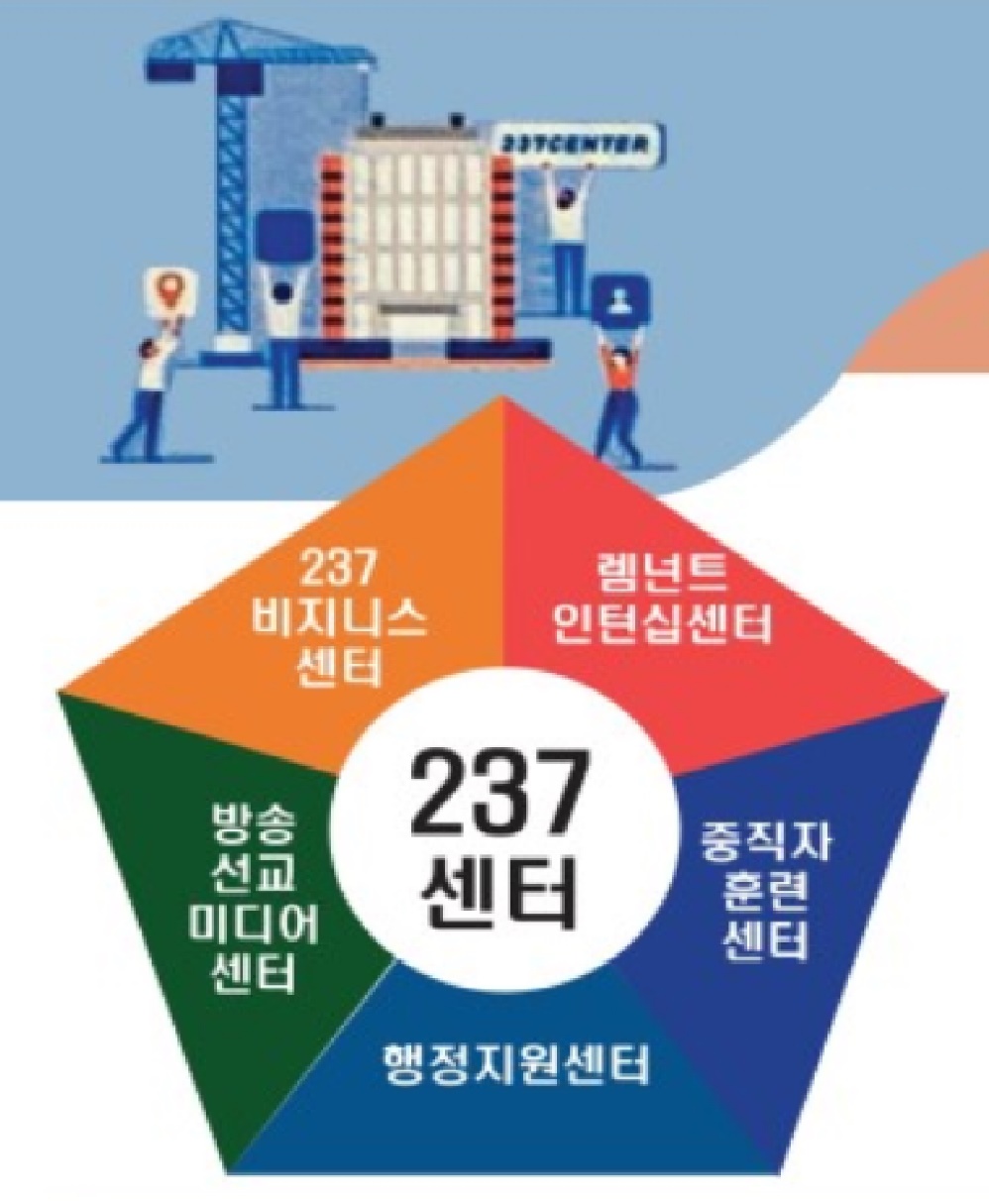 レムナント
インターンシップ
センター
237
ビジネス
センター
ほうそう
せんきょう
メディア
センター
じゅうしょくしゃ
くんれん
センター
センター
げんばしえん
センター
わたしたちと　ともに　いる　
ものは　より　おおい
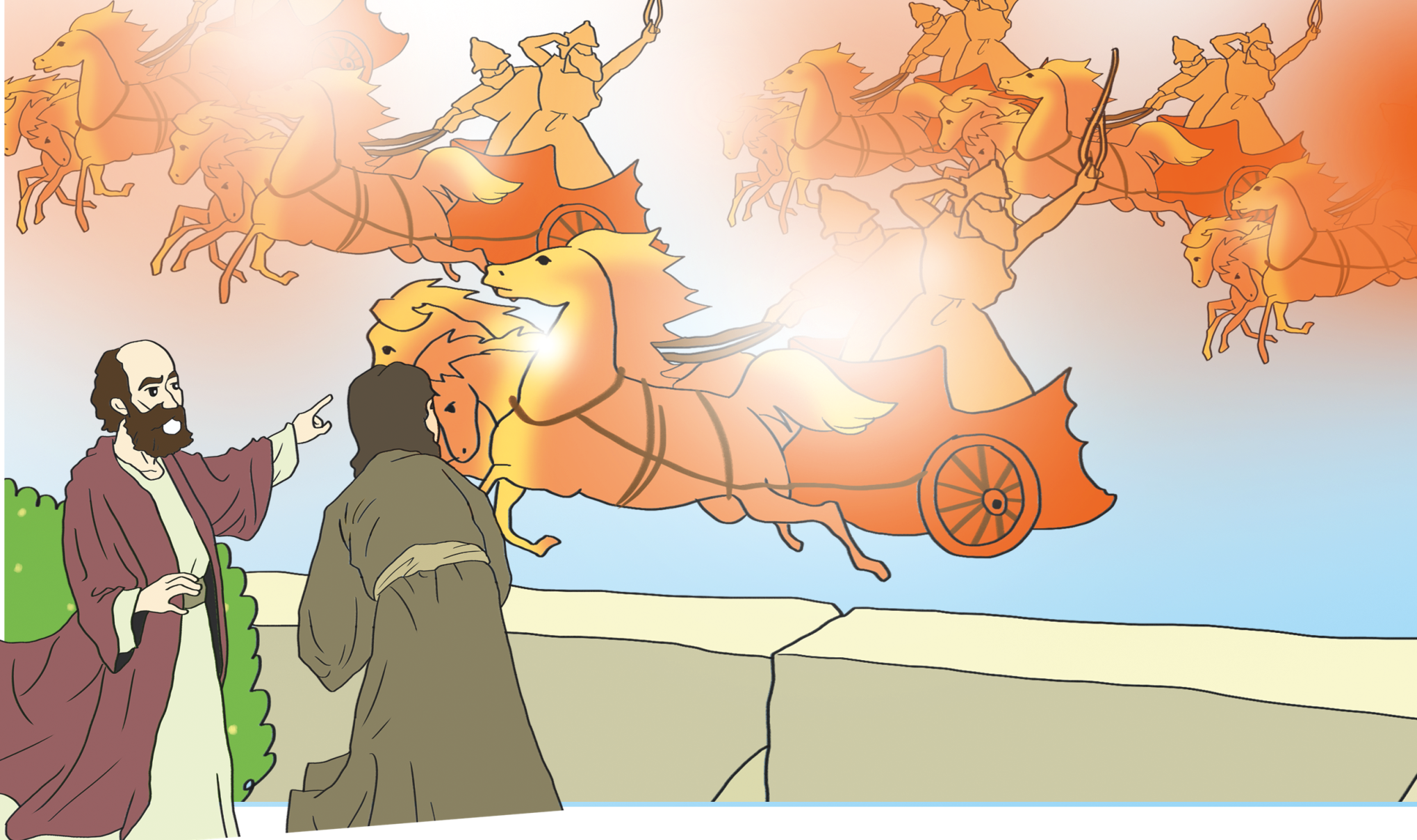 たたかわずに　かつ　おくぎ
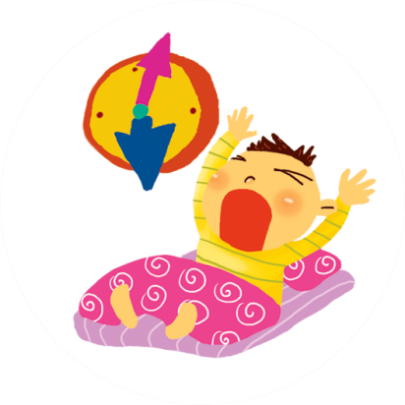 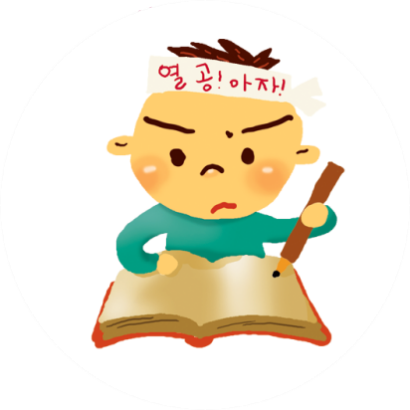 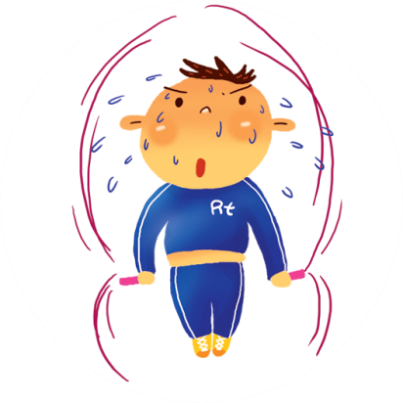 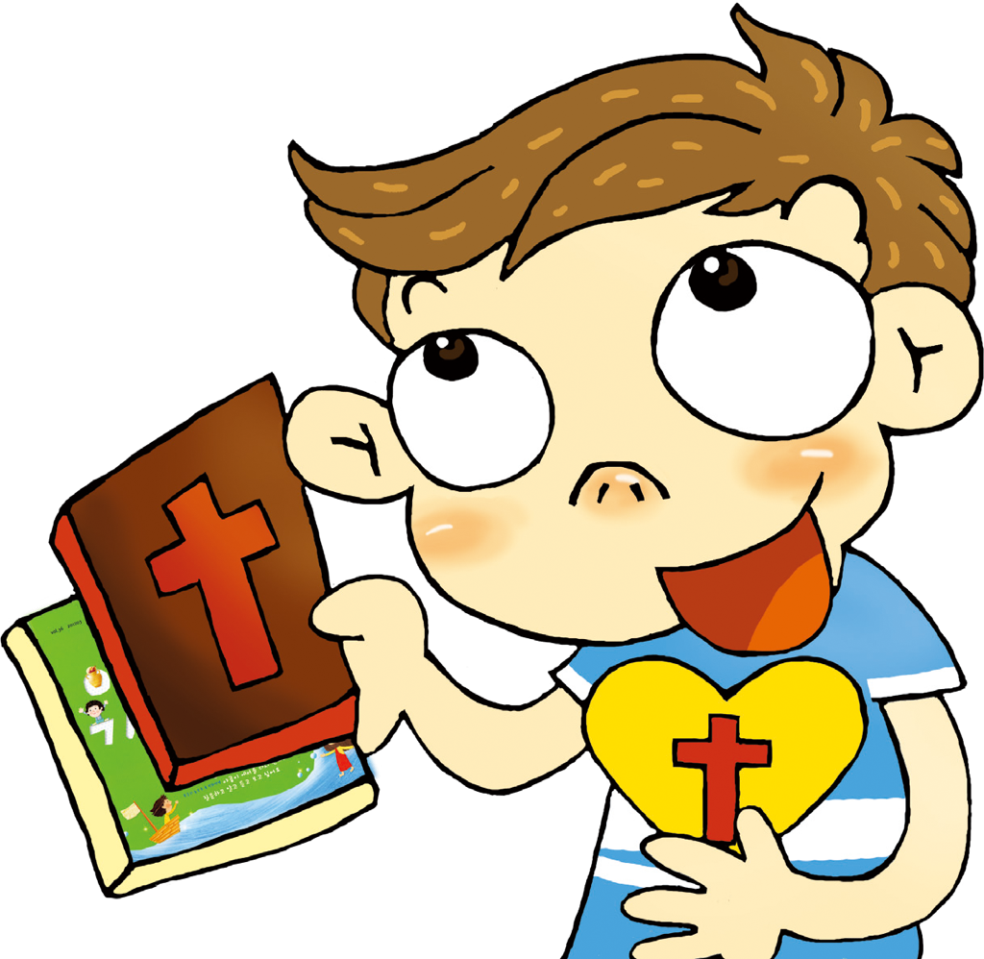 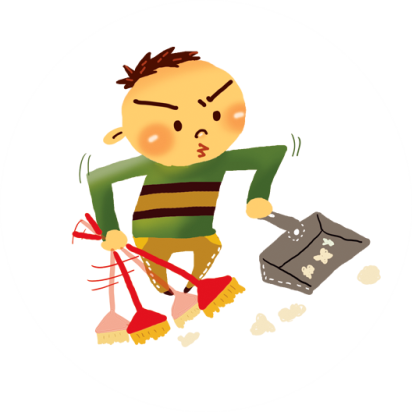 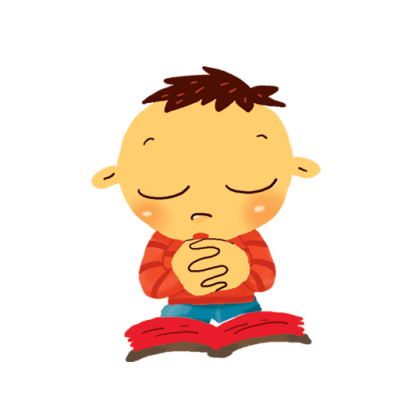 せかいふくいんか
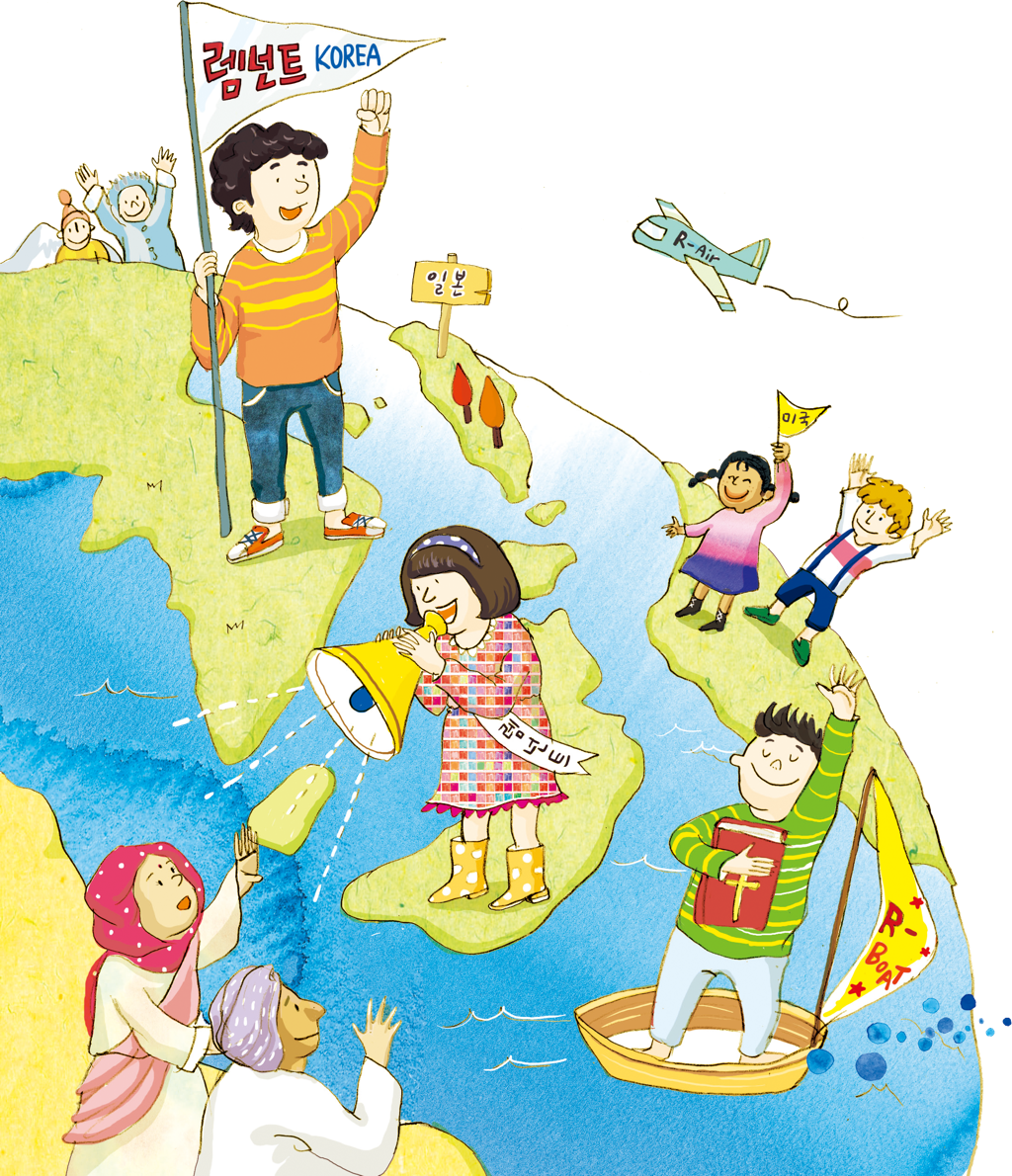 めいそう
うんどう
かみさまを　
しんじないで　
じぶんが　しゅじん
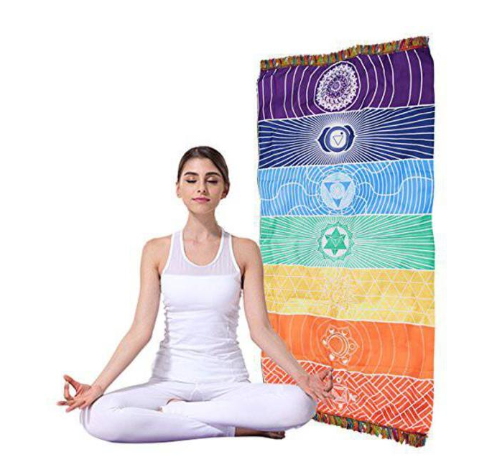 [Speaker Notes: 이미지 출처: http://unit808.com/shop/goods_view.php?id=2469667023&ad_code=daum_shopping]
もくそう
うんどう
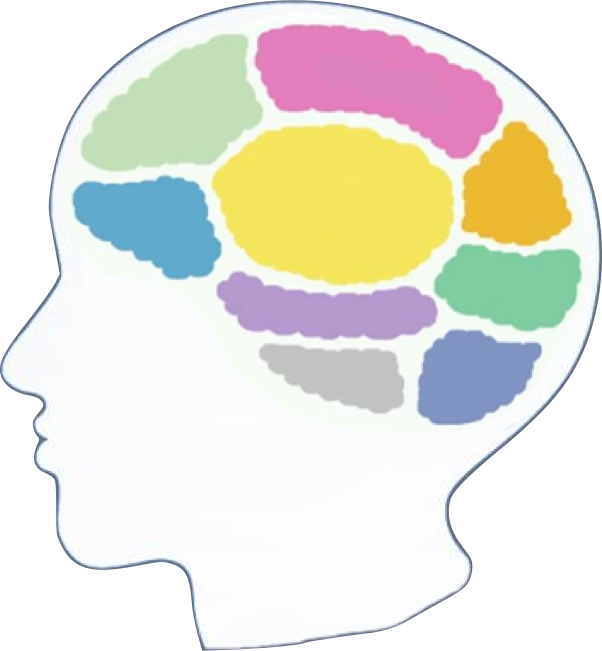 3つのきょう
しゅうちゅう
62 
でんどうしゃの　せいかつ
?
Trinity
じゅく
しゅくだい
こうだん
みことば
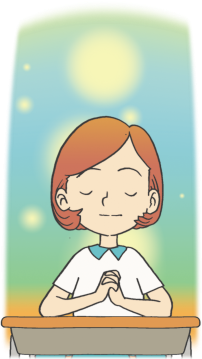 237
かぞく　
ともだち
……
せんもんせい
[Speaker Notes: 이미지 출처 :]
もくそう
めいそう
のう 
1. ふかい　いのり      2. ふかい　かんがえ
たましい
くうちゅうの　けんいを　もつ　もの
エペソ2:2,  エペソ6:12
かみのくに
しと1:3, ピリピ3:20
を
し
て
こく　いん　し　よう
フォーラム
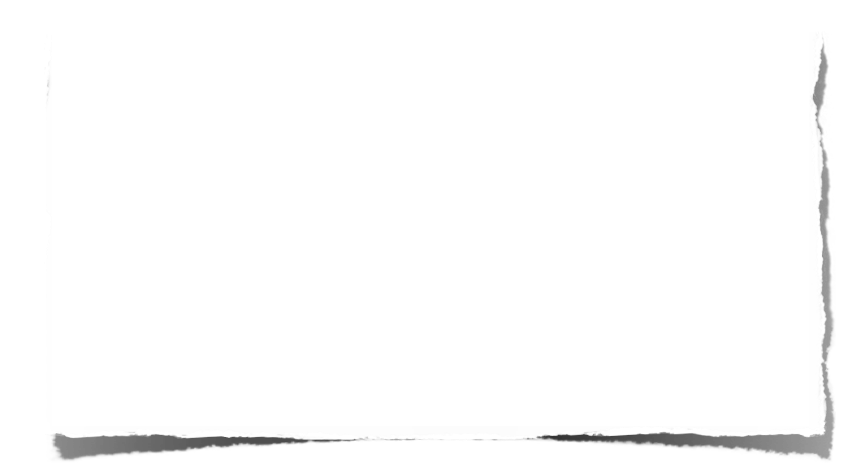 みことばの　なかで 　いちばん　こころに　のこった　
ことを フォーラムしよう
せいしょから　しっていく　RUTC　－　ドタンのまち　うんどうに 
ついて　フォーラムしよう
こんしゅう　じっせん　することを　フォーラムしよう